Readiness of the FOS monitor for the thermal mock-up and recent activities. Pisa, 6th  PXD SVD Workshop
E. Currás, D. Moya, I. Vila, A. L. Virto., J.González
Instituto de Física de Cantabria (CSIC-UC)
G. Carrión, M. Frövel.
Instituto Nacional de Técnica Aeronautica (INTA)
Outline
Status and open issues concerning the FOS for the mock-up.
Relative displacement monitoring for the final application at Belle II vertex.
2
moyad@ifca.unican.es, 6th Belle II PXD SVD Workshop, october 1st,2014, PISA.
Fiber cables and sensors for the mock-up
Four cables with four sensors
Additional FOS with not specific support (see next table)
3
moyad@ifca.unican.es, 6th Belle II PXD SVD Workshop, october 1st,2014, PISA.
FOS at DESY test beam
DAQ integration using January test beam EPICS driver
4
moyad@ifca.unican.es, 6th Belle II PXD SVD Workshop, october 1st,2014, PISA.
All the fibers calibrated with temperature at an humidity of 5%
Both teflon protected sensors and not protected sensors calibrated at high and low humidity. The sensitivity for both obtained at low humidity calibration
Teflon protected fibers with more than one sensor are sensitive to humidity with a delay of days. The offset will be obtained from calibrations. Sensor value will be stable  72 hours after humidity reduction in the mock-up cage. 
For the not protected sensors ( humidity + temperature) the offset will be determine in the mock-up using a temperature reference sensor. This sensors are not calibrated with humidity.
5
moyad@ifca.unican.es, 6th Belle II PXD SVD Workshop, october 1st,2014, PISA.
Teflon protected sensor sensitivity to humidity
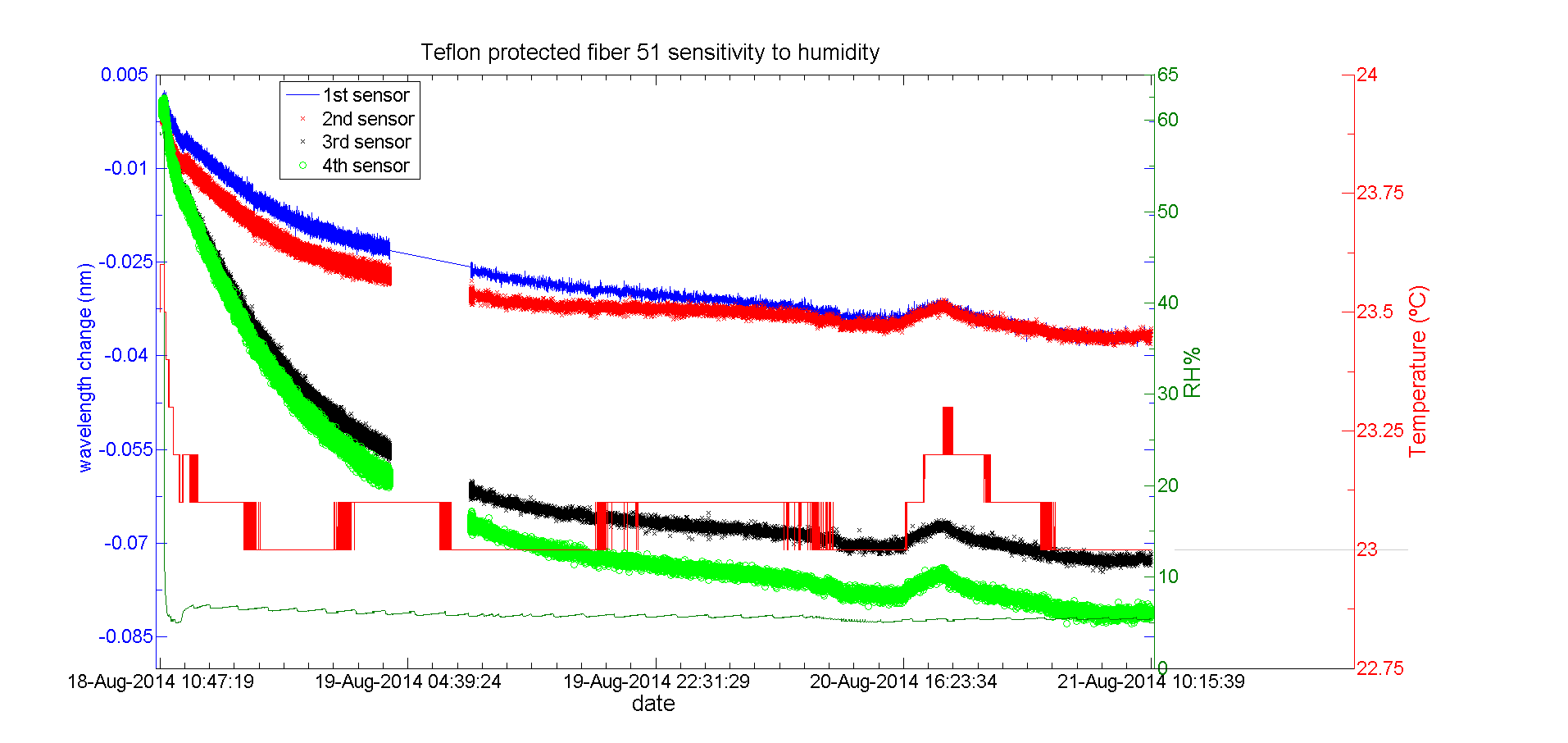 6
moyad@ifca.unican.es, 6th Belle II PXD SVD Workshop, october 1st,2014, PISA.
Fibers calibration results
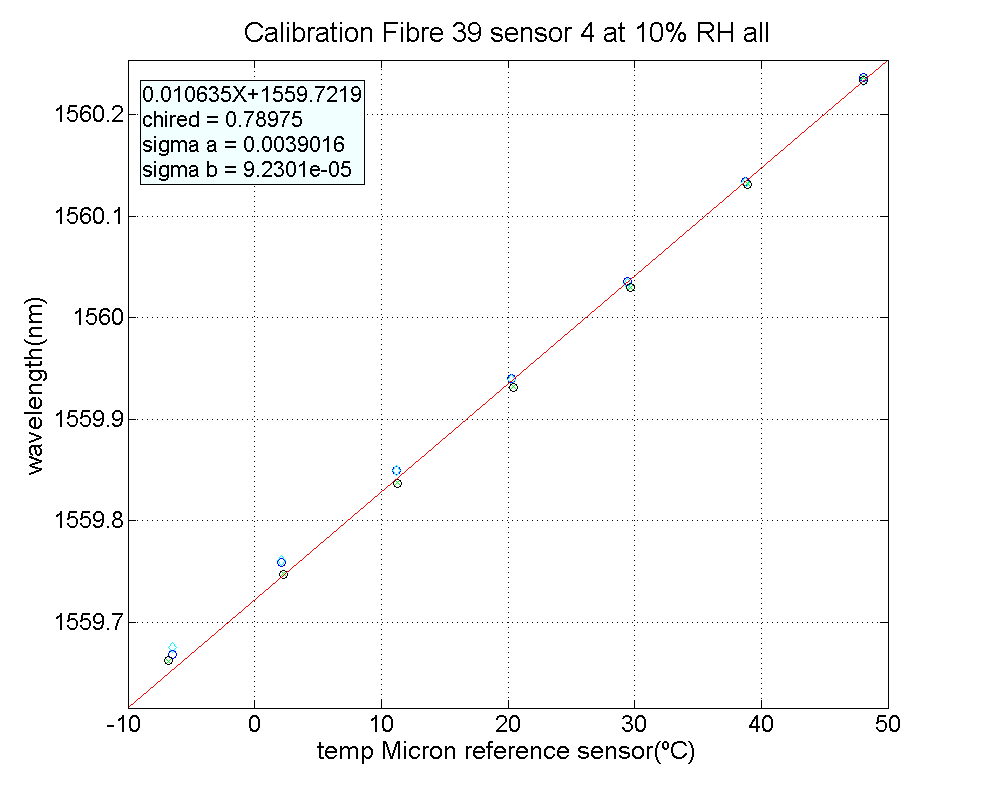 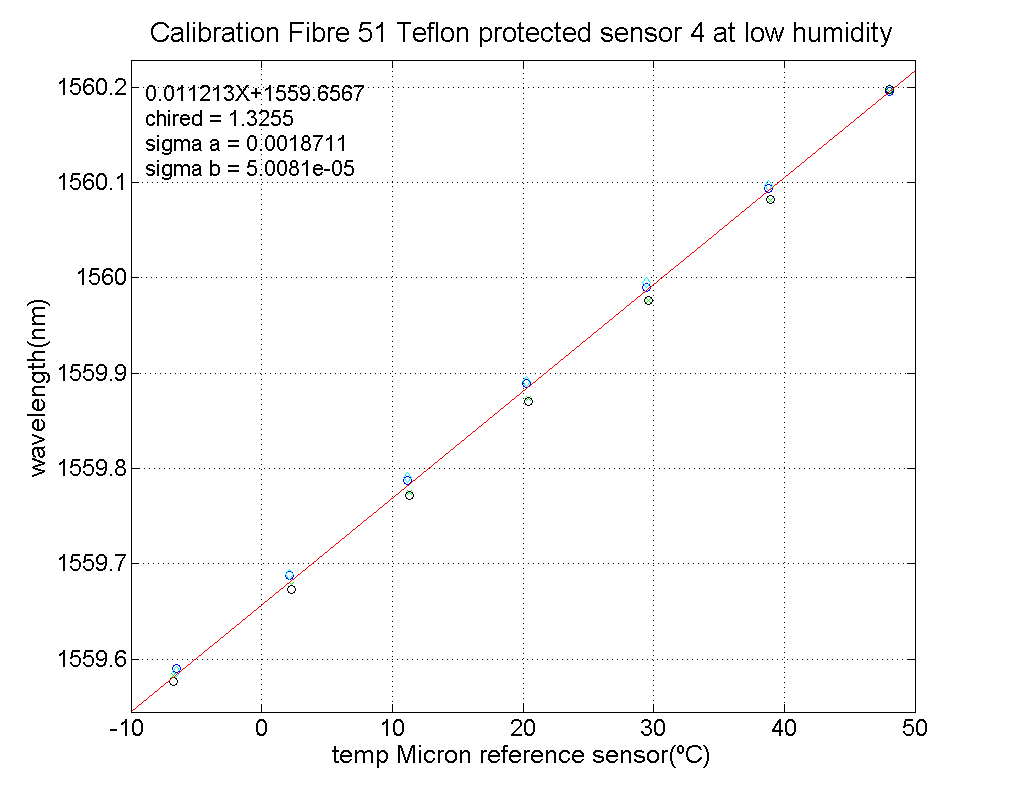 7
moyad@ifca.unican.es, 6th Belle II PXD SVD Workshop, october 1st,2014, PISA.
Teflon protected Fibers calibration results
8
moyad@ifca.unican.es, 6th Belle II PXD SVD Workshop, october 1st,2014, PISA.
Temperature + humidity sensitive  Fibers calibration results
9
moyad@ifca.unican.es, 6th Belle II PXD SVD Workshop, october 1st,2014, PISA.
Mock-up displacement monitoring
Use four L-shapes in order to measure relative radial  displacement in the mock-ups
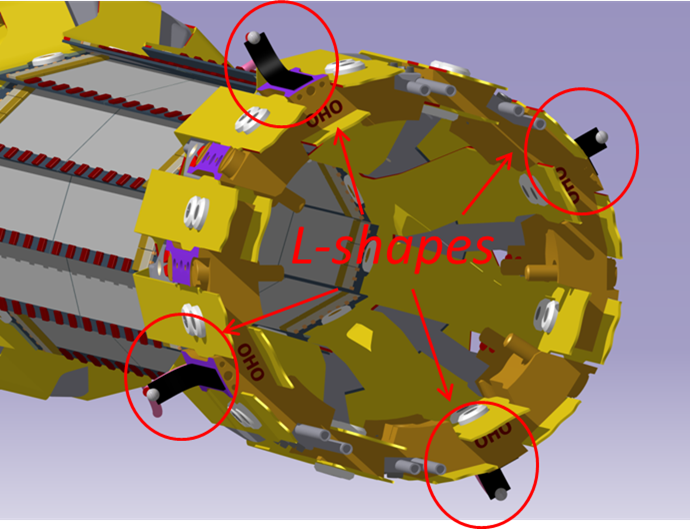 10
moyad@ifca.unican.es, 6th Belle II PXD SVD Workshop, october 1st,2014, PISA.
Open issues
Fixation of l-shapes in the mock-up.
A first position and locking  proposal.
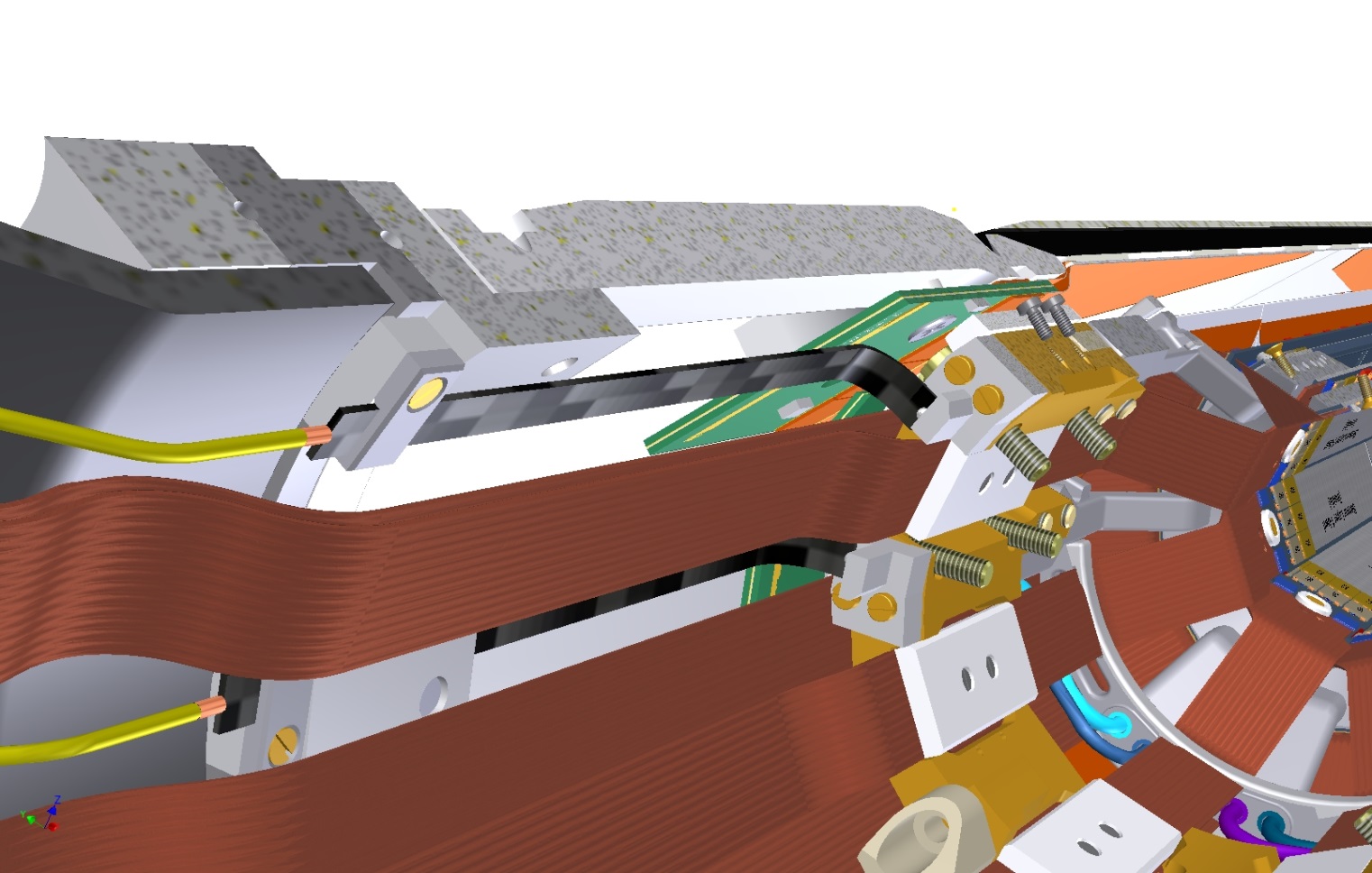 11
moyad@ifca.unican.es, 6th Belle II PXD SVD Workshop, october 1st,2014, PISA.
Open issues for the mock-up
Four L-shapes  of four layers for the mock-up in order to measure relative radial displacement.
One of them calibrated ( used for the Test-beam)
The other three must be prepared ( contact sphere must be glued) and calibrated. 
Support structures for the L-shapes and temperature humidity sensors must be  provided
Define the position of left temperature and humidity sensors.
12
moyad@ifca.unican.es, 6th Belle II PXD SVD Workshop, october 1st,2014, PISA.
Fo the final application
Define displacement to be measured.
Relative radial displacement
Relative diplacement in Z direction ( the problem must be define  ( resolution, range, positioning tolerance..)
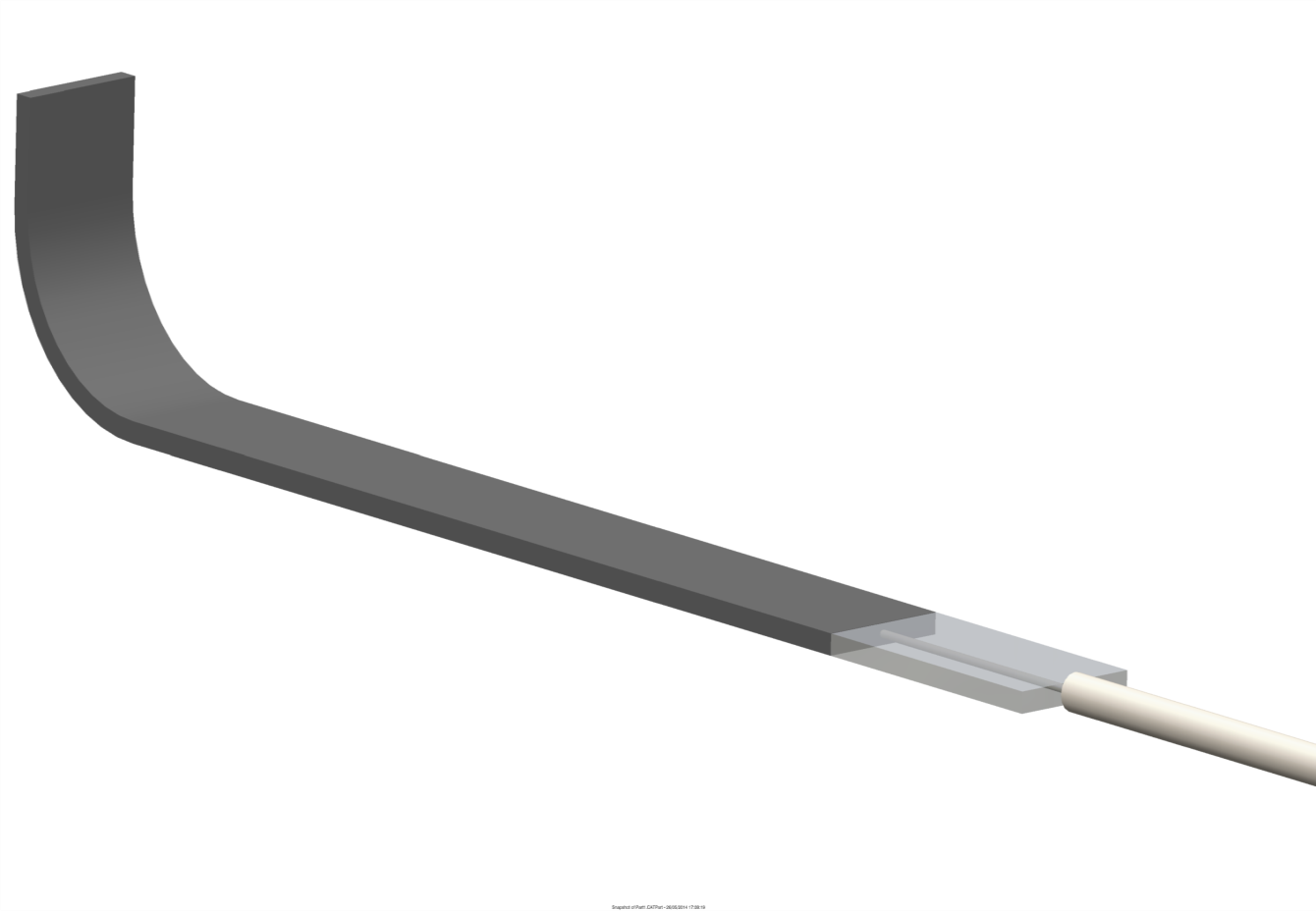 CFRP L-shape
Fiber egress protection
NEW DESIGN
OR
30 mm
7 mm
3.5 mm
13
moyad@ifca.unican.es, 6th Belle II PXD SVD Workshop, october 1st,2014, PISA.
Questions & Comments ?
Supporting documentation and manual under preparation.
Assuming installation of fibers in the mock-up by end of October.
Installation of L-shapes before december?
L-shape in order to measure relative radial displacement
For the real application
Relative displacement to be measured to be define (Radial or  in Z direction). In this last case the problem must be defined  (range, resolution and positioning dimensional  tolerance)
14
moyad@ifca.unican.es, 6th Belle II PXD SVD Workshop, october 1st,2014, PISA.